Chapter 6
INNER PRODUCT SPACES
Inner Product
Inner product:
Let u, v, and w be vectors in a vector space V, and let c be any scalar. An inner product on V is a function that associates a real number <u, v> with each pair of vectors u and v and satisfies the following axioms.
(1)
         (2)
         (3)
      (4) 
   if and only if
where
Note:
A vector space V with an inner product is called  an inner product space.
Vector space:
Inner product space:
Note:
Ex 1: (The Euclidean inner product for Rn)
Show that the dot product in Rn satisfies the four axioms of an inner product.
Sol:
By Theorem 5.3, this dot product satisfies the required four axioms. Thus it is an inner product on Rn.
Ex 2:  (A different inner product for Rn)
Show that the function defines an inner product on R2, where                     and                     .
Sol:
Note: (An inner product on Rn)
Ex 3: (A function that is not an inner product)
Show that the following function is not an inner product on R3.
Sol:
Let
Axiom 4 is not satisfied.
Thus this function is not an inner product on R3.
Thm : (Properties of inner products) 
Let u, v, and w be vectors in an inner product space V, and let c be any real number. 
 (1)
 (2)
 (3)
Norm (length) of u:
Note:
Distance between u and v:
Angle between two nonzero vectors u and v:
Orthogonal:
u and v  are orthogonal if                     .
Notes:
(1) If              , then v is called a unit vector. 

(2)
(the unit vector in the 
  direction of v)
not a unit vector
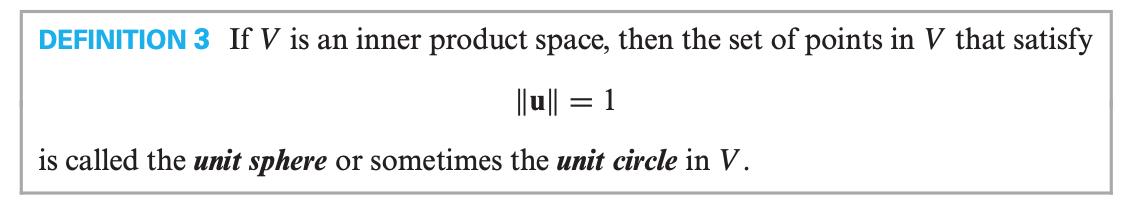 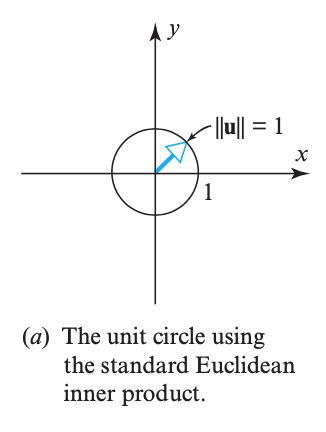 Sol:
Ex 6: (Finding inner product)
is an inner product
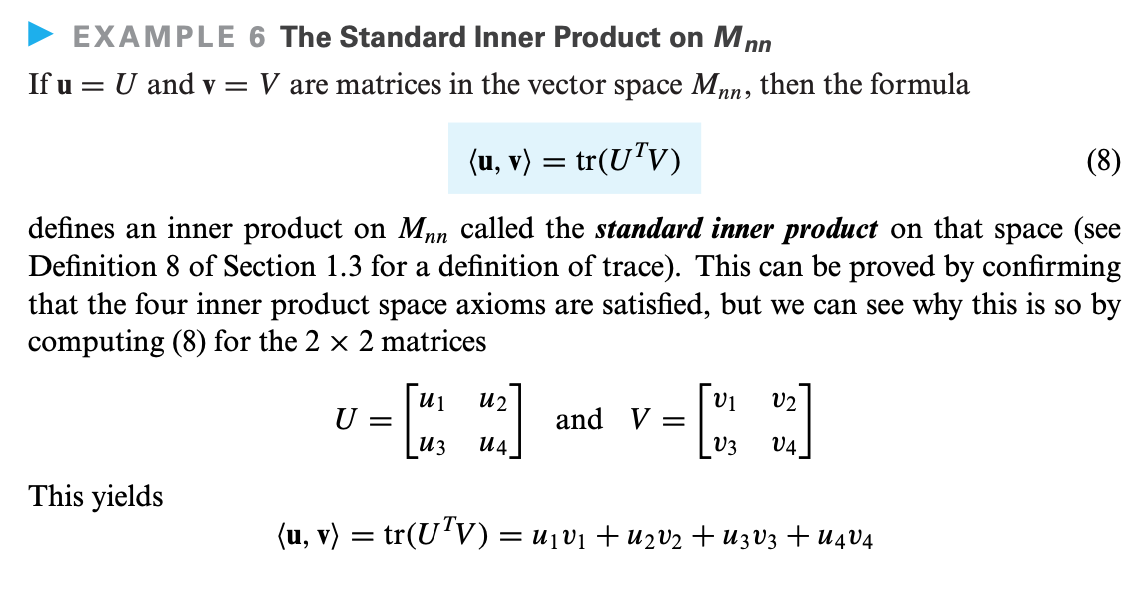 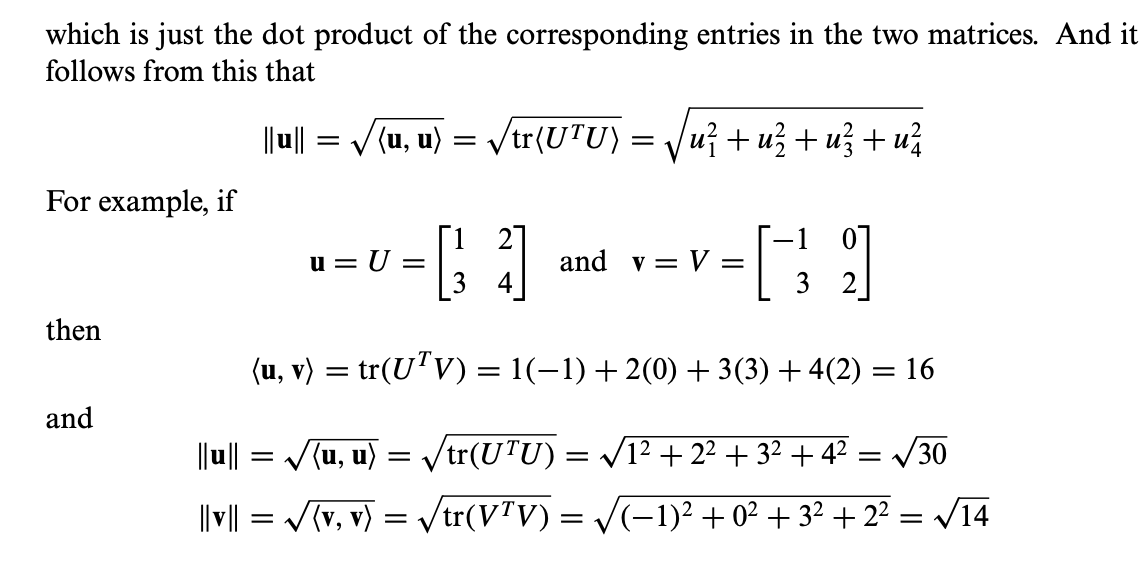 Properties of norm:
(1)
(2)             if and only if 
(3)
Properties of distance:
(1)
(2)                  if and only if 
(3)
Thm：
Let u and v be vectors in an inner product space V.
(1) Cauchy-Schwarz inequality:
 
(2) Triangle inequality:
 
(3) Pythagorean theorem :
      u and v are orthogonal if and only if
Theorem 5.4
Theorem 5.5
Theorem 5.6
Example 7
For the vectors u = (1, 0) and v = (0, 1) in R2 with the Euclidean inner product find <u,v> , norm of u , the distant between u and v and the angle between them?
<u,v> = 0+0=0
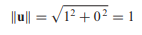 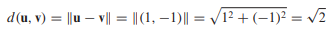 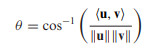 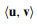 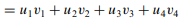 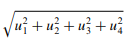 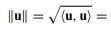 Example 8
If u = U and v = V are matrices in the vector space Mnn 
For example in M22


Find <u,v> and a norm of u
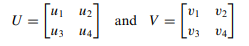 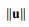 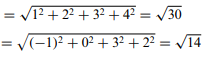 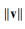 Example 9
Suppose the vectors u and v are matrices in the vector space M22



Find <u,v> , 	and
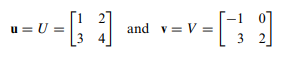 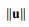 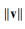 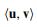 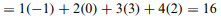 Example 10
If p and q are polynomials in Pn 



Find <p,q> and the norm of a polynomial p relative to this inner product
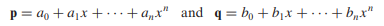 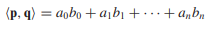 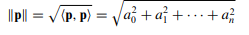 Example 11
Find the standard inner product on P2 of the given polynomials and the norm of p .




                                   
                                       -8-21=-29
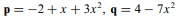 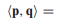 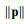 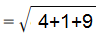 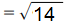 ORTHONORMAL BASES; GRAM–SCHMIDT PROCESS
DEFINITION
A set of vectors in an inner product space is called an orthogonal set if all pairs of distinct vectors in the set are orthogonal. An orthogonal set in which each vector has norm 1 is called orthonormal.
EXAMPLE Using the Gram–Schmidt Process
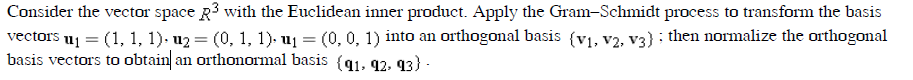 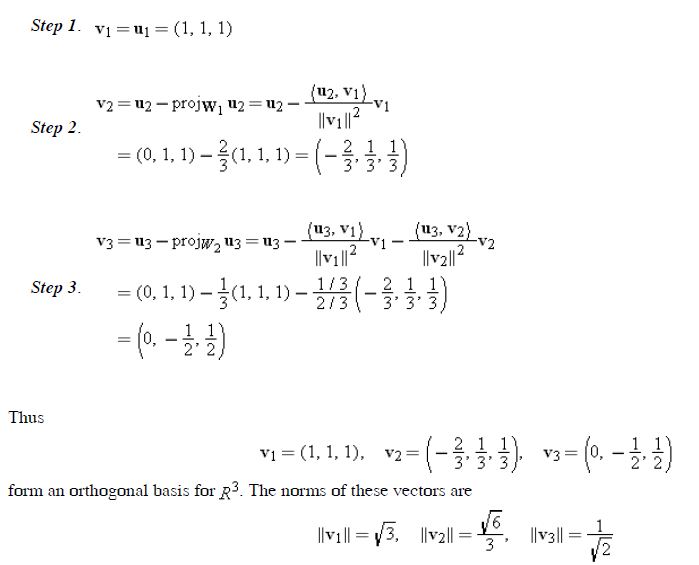 so an orthonormal basis for R3is
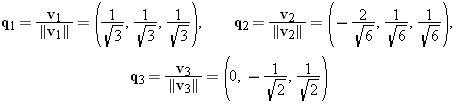 Chapter 7
Eigenvalues, Eigenvectors
7.1 EIGENVALUES AND EIGENVECTORS
DEFINITION
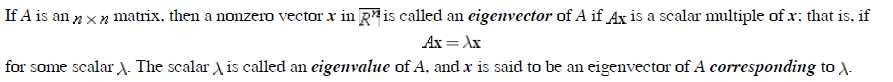 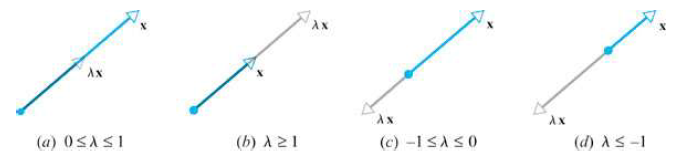 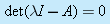 This is called the characteristic equation of A
The determinant is always a polynomial p in λ p(λ), called the characteristic polynomial of A.
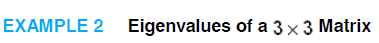 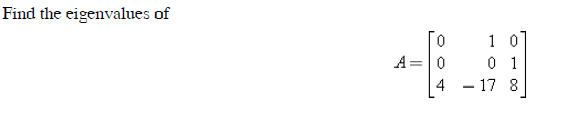 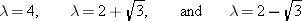 EXAMPLE 3 Eigenvalues of an Upper Triangular Matrix
Find the eigenvalues of the upper triangular matrix
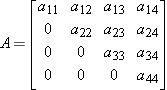 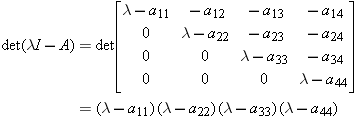 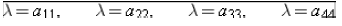 THEOREM 7.1.1
If A is an nxn triangular matrix (upper triangular, lower triangular, or diagonal), then the eigenvalues of A are the entries on the main diagonal of A.
EXAMPLE 4 Eigenvalues of a Lower Triangular Matrix
By inspection, the eigenvalues of the lower triangular matrix
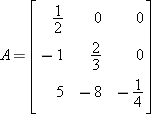 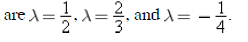 THEOREM 7.1.2
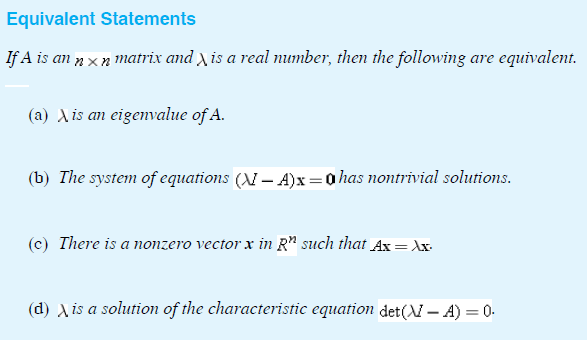 EXAMPLE 5 Eigenvectors and Bases for Eigenspaces
Find bases for the eigenspaces of
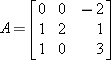 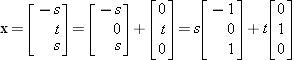 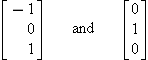 are linearly independent, these vectors form a basis for the eigenspace corresponding to λ=2.
If λ=1, then
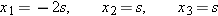 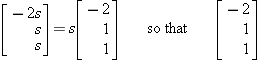 is a basis for the eigenspace corresponding to λ=1.
Powers of a Matrix
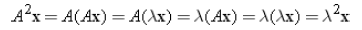 THEOREM 7.1.3
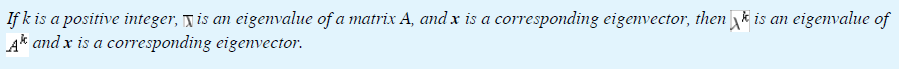 EXAMPLE 6 : Find eigenvalues of A7
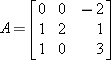 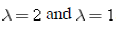 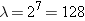 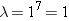 Eigenvalues and Invertibility
THEOREM 7.1.4
A square matrix A is invertible if and only if λ=0 is not an eigenvalue of A.
EXAMPLE 7 Using Theorem 7.1.4
The matrix A in Example 5 is invertible since it has eigenvalues
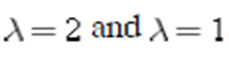 THEOREM 7.1.5
Equivalent Statements
If A is an nxn matrix, and if  TA: Rn      Rn   is multiplication by A, then the following are equivalent.
(a) A is invertible.
(b) AX=0 has only the trivial solution.
(c) The reduced row-echelon form of A is In.
(d) A is expressible as a product of elementary matrices.
(e) AX=b is consistent for every nx1 matrix b .
(f) AX=b has exactly one solution for every nx1 matrix b.
7.2 DIAGONALIZATION
The Matrix Diagonalization Problem
DEFINITION
A square matrix A is called diagonalizable if there is an invertible matrix P such that P-1AP is a diagonal matrix; the matrix P is said to diagonalize A.
THEOREM 7.2.1
If A is an nxn matrix, then the following are equivalent.
(a) A is diagonalizable.
(b) A has n linearly independent eigenvectors.
EXAMPLE 1 Finding a Matrix P That Diagonalizes a Matrix A
Find a matrix P that diagonalizes
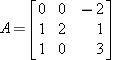 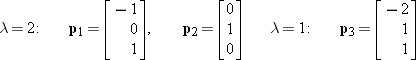 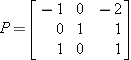 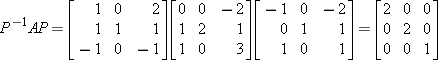 EXAMPLE 2 A Matrix That Is Not Diagonalizable
Find a matrix P that diagonalizes
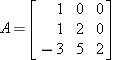 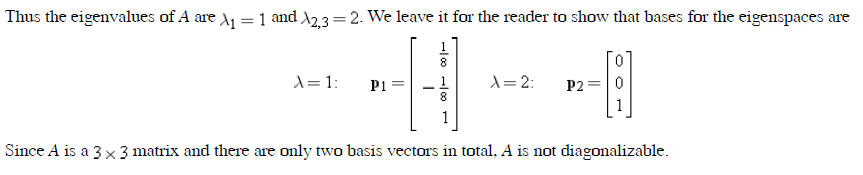 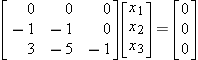 The matrix A is not diagonalizable.
THEOREM 7.2.2
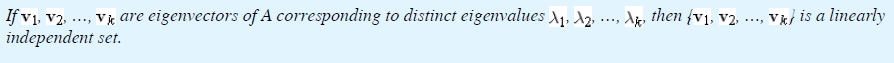 THEOREM 7.2.3
If an nxn matrix A has n distinct eigenvalues, then A is diagonalizable.
EXAMPLE 3 Using Theorem 7.2.3
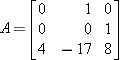 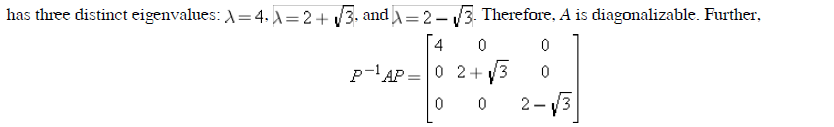 THEOREM 7.2.4
Geometric and Algebraic Multiplicity If A is a square matrix, then
(a) For every eigenvalue of A, the geometric multiplicity is less than or equal to the algebraic multiplicity.
(b) A is diagonalizable if and only if, for every eigenvalue, the geometric multiplicity is equal to the algebraic multiplicity.
Computing Powers of a Matrix
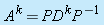 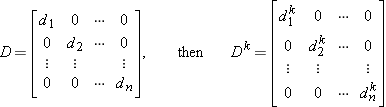 EXAMPLE 6 Power of a Matrix
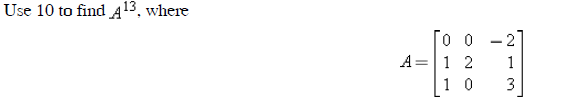 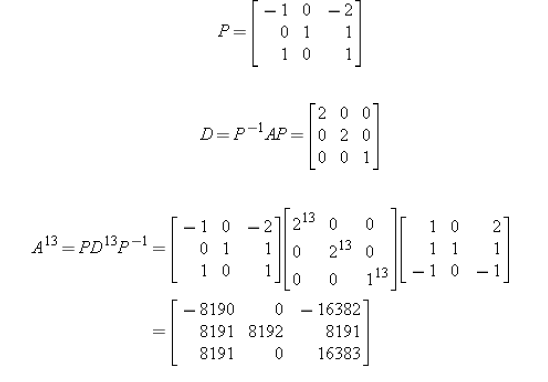